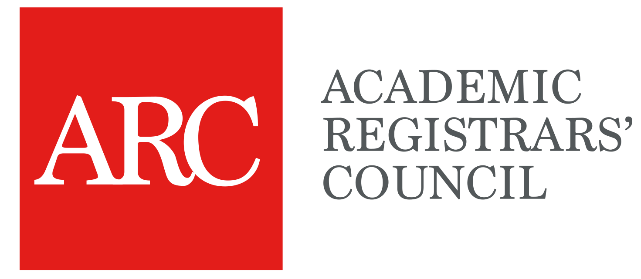 ARC QPG November 2023
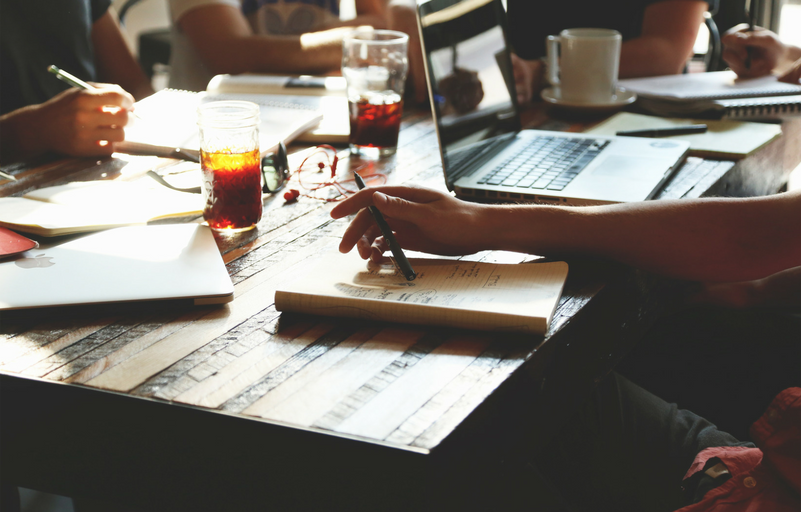 OfS Guidance B4 & B5
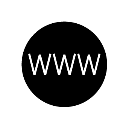 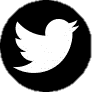 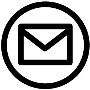 @AcRegCouncil                                   info@arc.ac.uk                	              arc.ac.uk
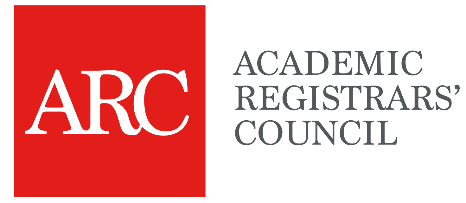 ARC QPG November 2023
The story so far
Revised conditions of registration. 
A provider is therefore expected to retain appropriate records of 
students’ assessed work for such regulatory purposes for a period of five years after the 
end date of a course.

Student records to be anonymised through removal of students’ personal data
Concerns about the administrative burden and cost
OfS B4 Task and Finish Group set up in 2023 to review implementation
OfS hope to complete this work by December 2023
OfS position statement
OfS Guidance document
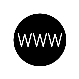 info@arc.ac.uk                                     	                @AcRegCouncil                                                                        arc.ac.uk
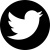 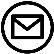 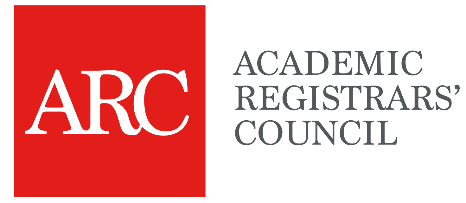 ARC QPG November 2023
Feedback on the OfS Guidance document
Useful document overall but many issues remain
Greater clarity needed on potential assessment types that will be out of scope
Concerns about the administrative burden and cost
Concerns about recording assessment that is performance-related, involves 3rd parties and other considerations:  IP, licensing, consent etc.
Sampling may not be the answer – needs some further work 
Issues retaining assessment focusing on individual students
Further clarification on what is meant by anonymisation 
Legacy records – when should retention start?
The issue of costs and storage remain
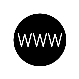 info@arc.ac.uk                                     	                @AcRegCouncil                                                                        arc.ac.uk
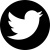 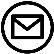 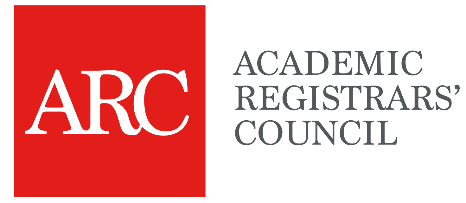 ARC QPG November 2023
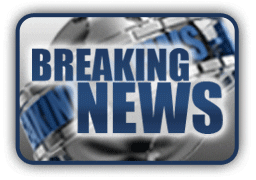 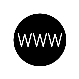 info@arc.ac.uk                                     	                @AcRegCouncil                                                                        arc.ac.uk
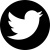 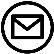 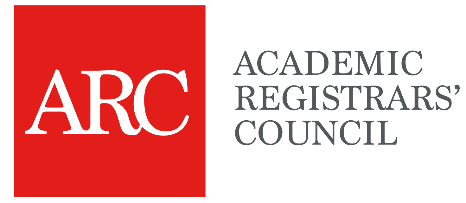 ARC QPG November 2023
Revised Revised OfS guidance note
Not ‘all’ – provider can judge what is appropriate
Provider to determine evidence and analysis that has informed decisions about the assessed work it will retain & why this is reasonable
No expectation to secure large storage space for large artefacts etc.
OfS to hold the same view on retention as the relevant PSRB
Focus is on the assessment and related documentation and not assurance systems and processes
Access to assessed work for a period of 5 years
Provider must routinely and robustly that any changes to degree algorithms do not result in increased classifications
Changes to algorithms to be evidence-based
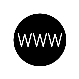 info@arc.ac.uk                                     	                @AcRegCouncil                                                                        arc.ac.uk
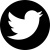 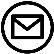 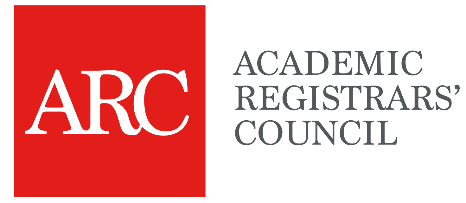 ARC QPG November 2023
Next Steps
Task & Finish Group next meets tomorrow (Friday 24th November)

Will circulate the revised, revised guidance

Any comments to me please – jo.coward@beds.ac.uk

Any questions?
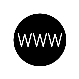 info@arc.ac.uk                                     	                @AcRegCouncil                                                                        arc.ac.uk
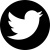 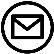